RC Circuits
MS&T Physics 2135, Lab O4
Objectives
Measure the time constant of a series RC circuit.
Determine C



Note: You will be using a 1F, 5V electrolytic capacitor today. Power must always be applied such that the positive terminal (red lead) is at a higher voltage than the negative terminal (black lead). Connecting the capacitor backwards or exceeding 5V may cause irreparable damage, so DON’T DO IT!!!!
MS&T Physics 2135, Lab O4: RC Circuits
Slide 2/4
The Blue Board Explained
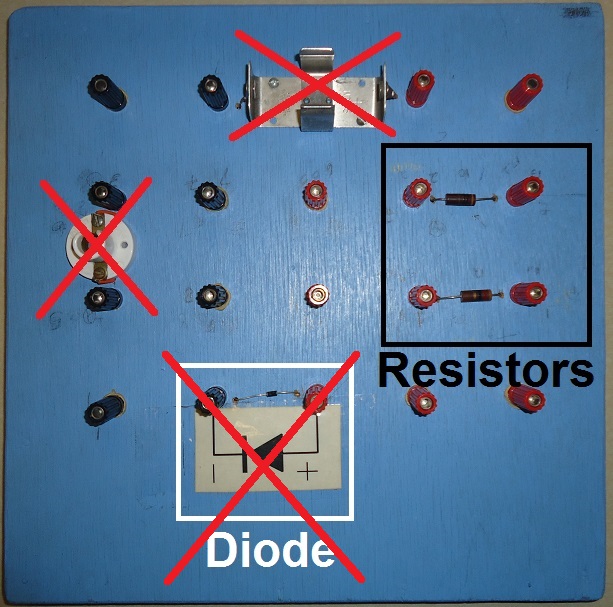 The two components in the black box are resistors. Measure both with your DMM; they should have similar resistances. Use the smaller one if there is a significant difference.
The other components (diode, bulb socket, and battery clip) are unused in this lab. There are no connections between any of the remaining terminals on the board.
MS&T Physics 2135, Lab O4: RC Circuits
Slide 3/4
Taking Data
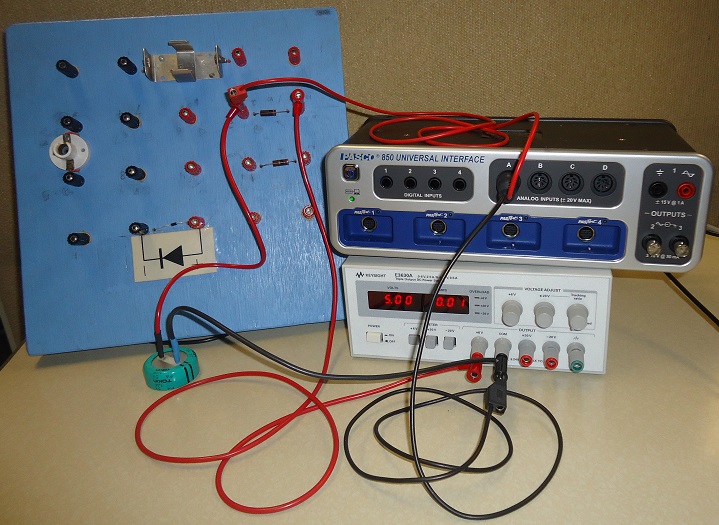 Charging circuit pictured.
The Capstone voltage probe connects directly to the capacitor leads.
Measure and plot VC(t) for both the charging and discharging circuits.
Perform the analysis on the discharging data only.
MS&T Physics 2135, Lab O4: RC Circuits
Slide 4/4